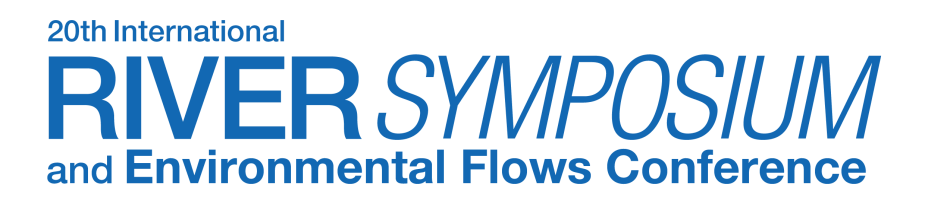 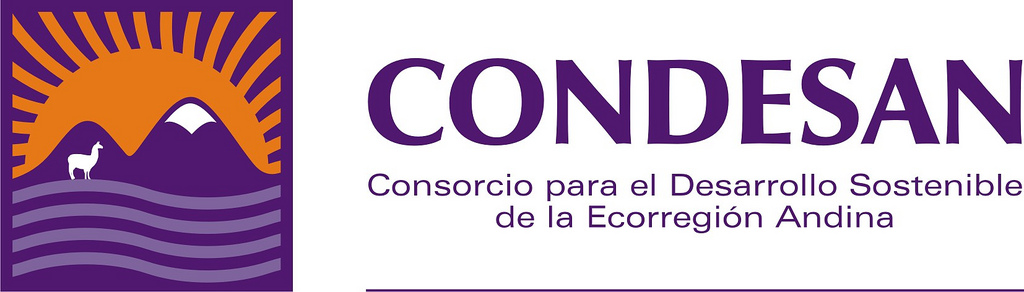 Integrating urban-rural communities through a bottom up stakeholder analysis to implement Rewarding Mechanisms of Hydrological Ecosystem Services: 

Case Study of Lima, Peru.
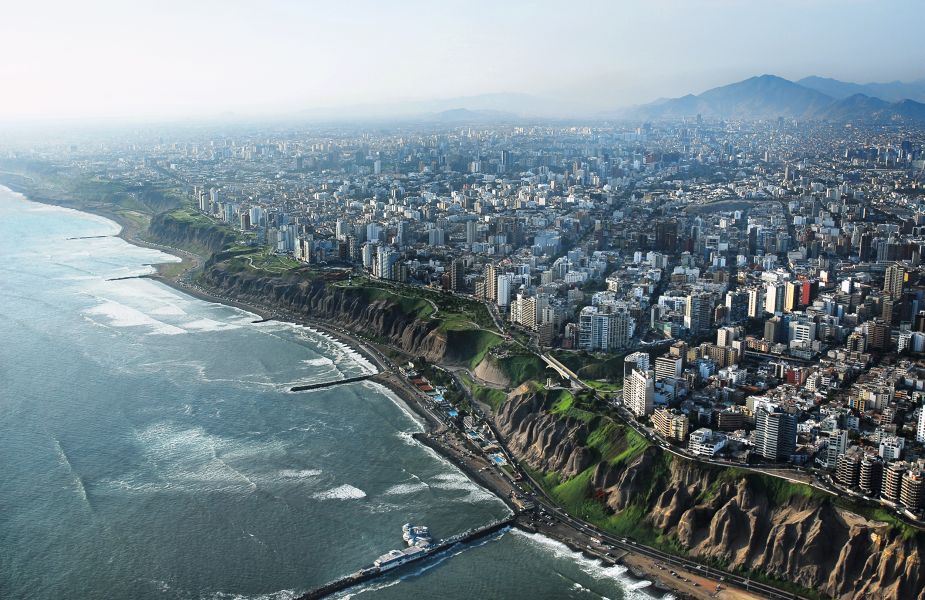 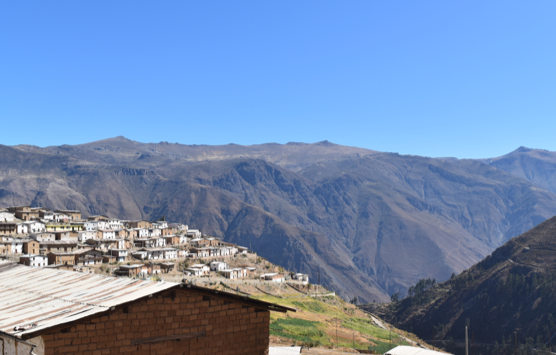 By Ester Galende Sanchez, Bsc Forest engineering (CONDESAN)
Oscar Angulo Nuñez, Msc Integrated Water Management (SUNASS)
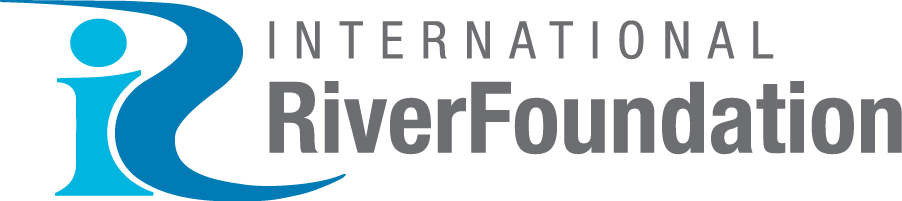 MANAGED BY
BRISBANE, AUSTRALIA |  18 - 20 SEPTEMBER 2017
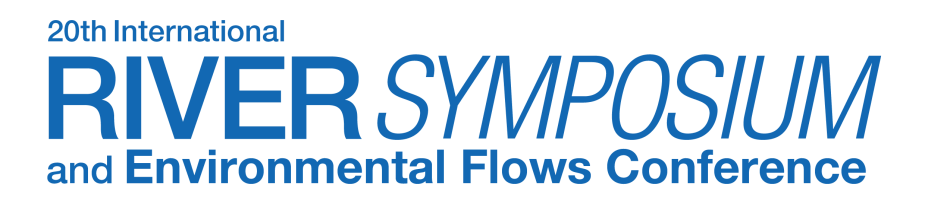 INTRODUCTION (I)
REWARDING MECHANISMS OF ECOSYSTEM SERVICES
“Instruments and incentives to generate, transfer and invest economic, financial and non-financial resources through an agreement between buyers and providers of the ecosystem service, with the objective of the conservation, recovery and sustainable use of the sources of ecosystem services” (Law 302105, 2014).
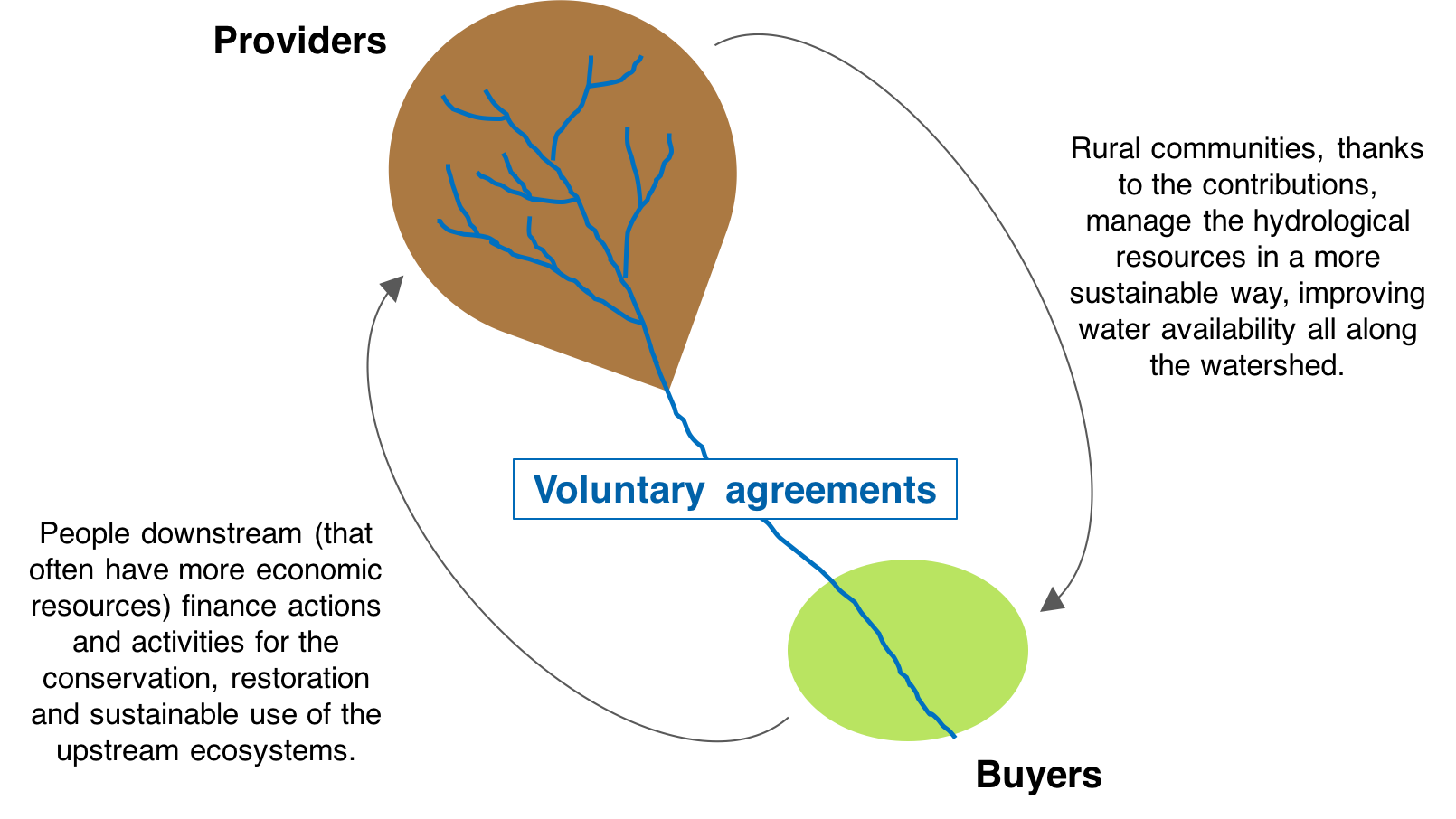 HYDROLOGICAL ECOSYSTEM SERVICES:
[Speaker Notes: Densidad demografica, habitantes, gestion del agua,]
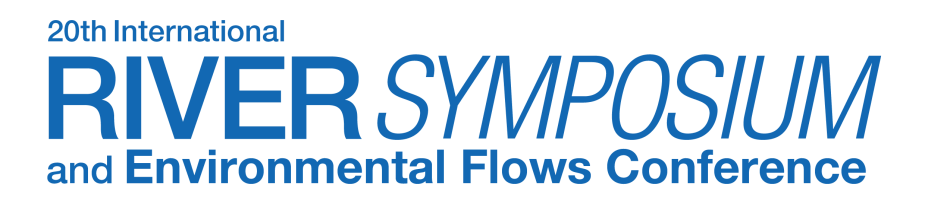 INTRODUCTION (II)
PROBLEMS WITH IMPLEMENTATION
?
2015
2014
2016
2012
Regulation of the Law 30215
Act 1240: Facilitation of RMES implementation for water resources
Creation of the Incubator of Rewarding Mechanisms of Ecosystem Services
Law 30215: Rewarding Mechanisms of Ecosystem Services
WHY?

STAKEHOLDER ANALYSIS
[Speaker Notes: Muchos actores que no se conocen, identifican,]
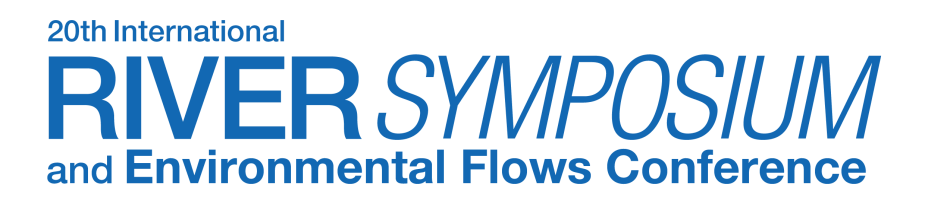 METHOD
Bottom-up approach: Sharing the decision making
Literature review
Local stakeholders
Stakeholders contributions
General scheme
Decision-making stakeholders
Initial methodology
Stakeholders evaluation
Definitive methodology
[Speaker Notes: QUE STAKEHOLDERS?

COMO DEFINIMOS LOS STAKEHOLDERS? CONTRIBUTIONS: ACTORES LOCALES.]
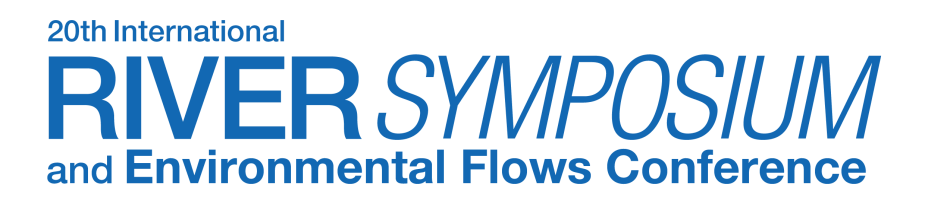 RESULTS: SA Methodology
[Speaker Notes: Necesitamos entender ambas dinamicas para integrarlas.]
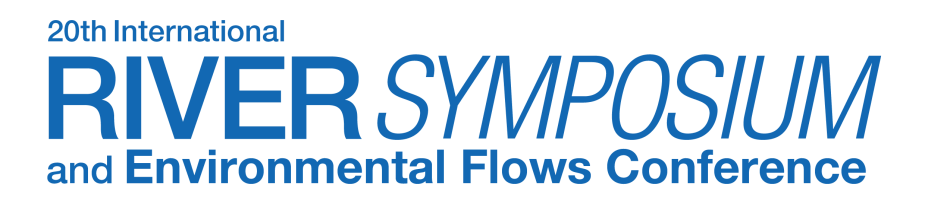 APPLICATION IN LIMA - Context
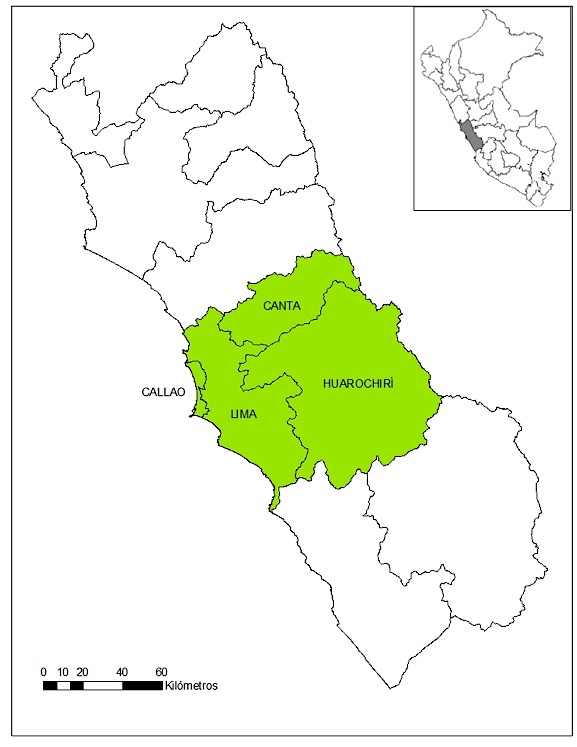 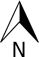 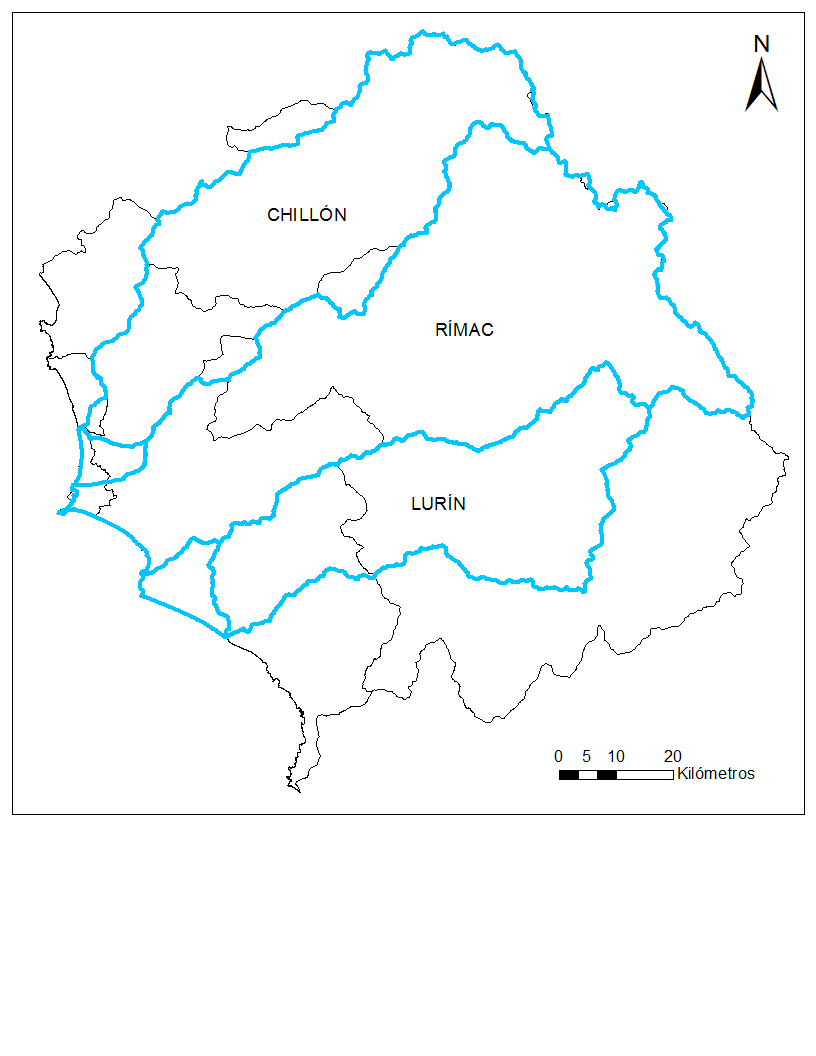 Km
Km
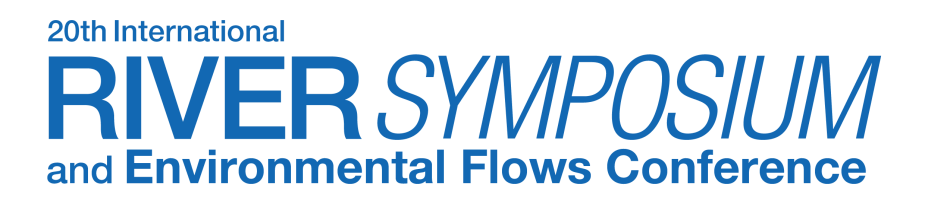 APPLICATION IN LIMA - Context
Lima: Second biggest city in the world located in a desert.
Canta and Huarochiri: Rural communities
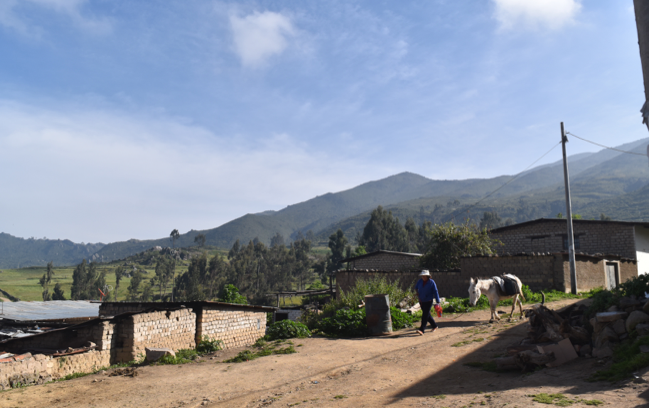 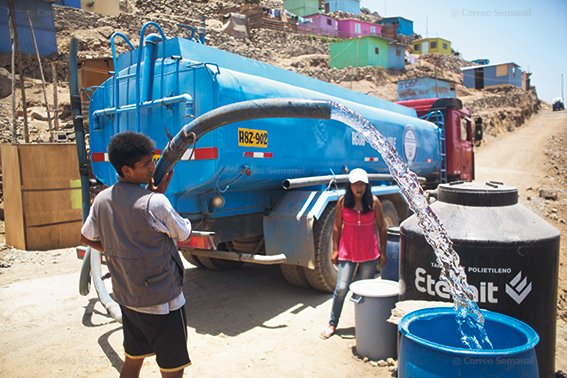 IDH: 0,70

10 million inhabitants

700 000 people do not have access to safe water and sanitation
IDH: 0,65

74 023 inhabitants

Deficit of safe water and sanitation: 90%
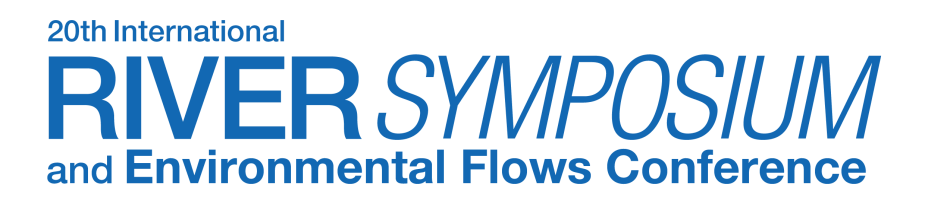 APPLICATION IN LIMA - Stakeholder Analysis
Problem identified:

Lack of technical information about the watersheds.
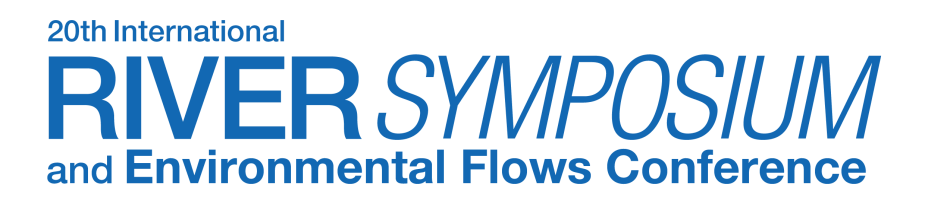 APPLICATION IN LIMA - Stakeholder Analysis
Classification
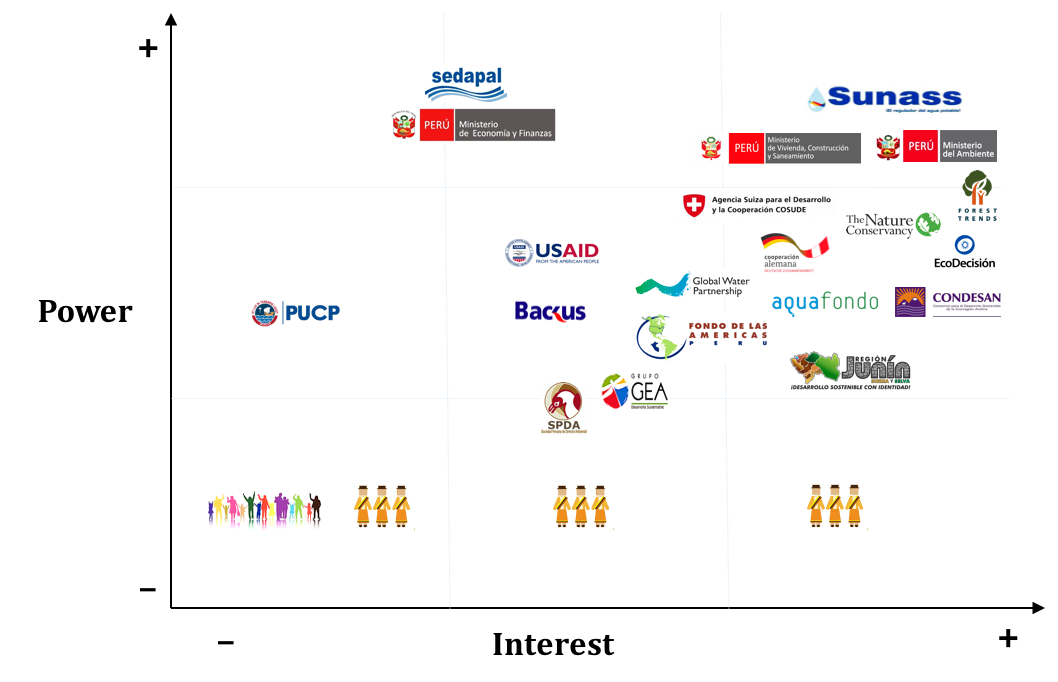 Problems identified: 

Powerful stakeholders without enough interest.

Marginalisation of rural communities.
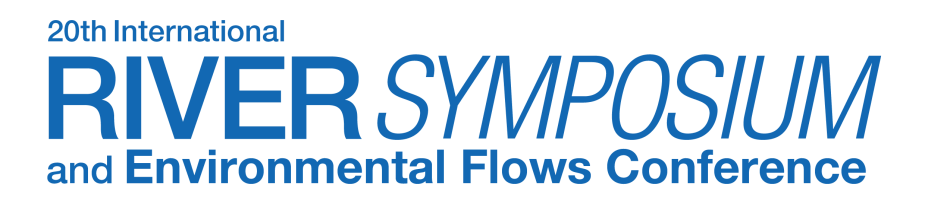 APPLICATION IN LIMA - Stakeholder Analysis
Social Network Analysis: Relationships
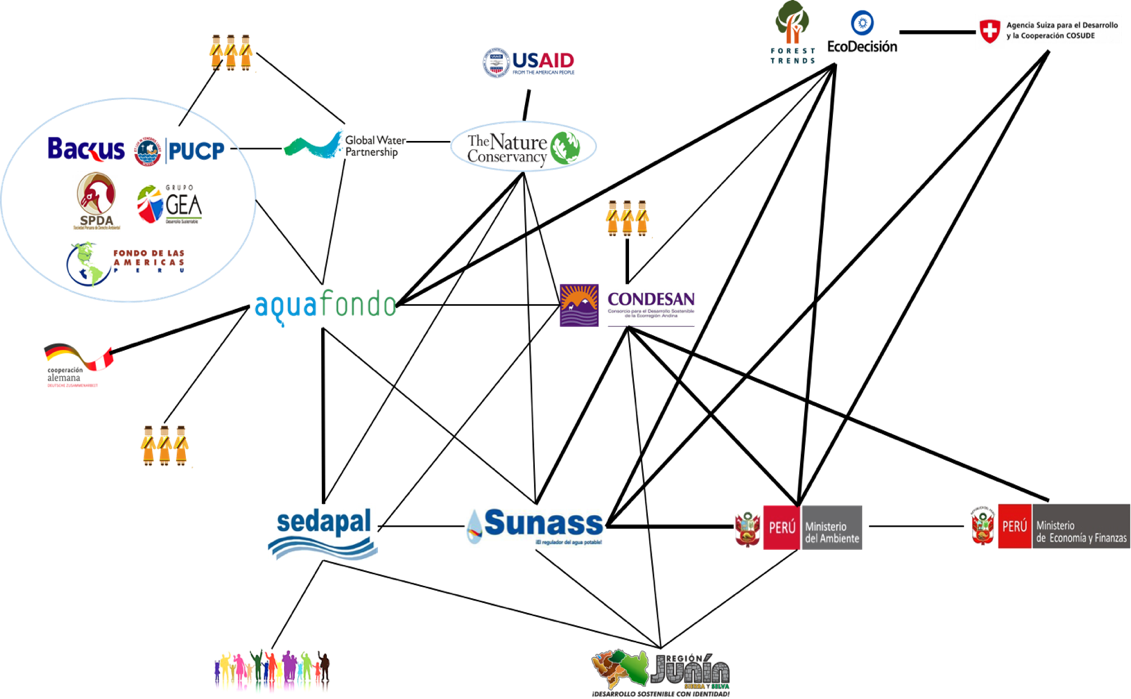 Problem identified: 

Lack of compromise and teamwork of stakeholders.
Types of relationships (stakeholders contributions)
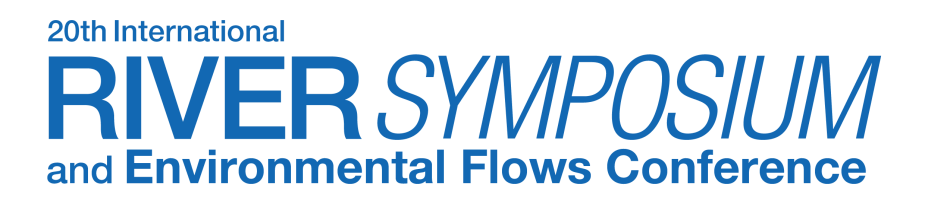 APPLICATION IN LIMA - Strategy
“Brilliant strategy is the best route to desirable ends with available means.”
 
Max McKeown, The Strategy Book
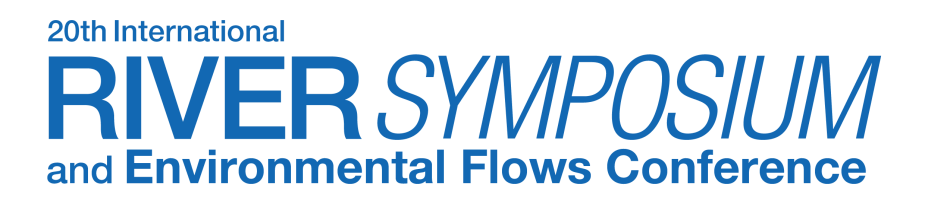 APPLICATION IN LIMA - Lessons learned
Rural communities participation and engagement is essential for RMHES to succeed. 

The SA methodology presented is an effective tool that contributes to the integration of urban and rural communities, knowing and understanding their different dynamics.
Implementation: Fair and durable agreements
RMHES
Integration of urban and rural communities
SA Methodology: Deep understanding of urban and rural dynamics.
[Speaker Notes: Metodologia buena para entender a los actores y ver como integrales. Para que el mecanismos funcione hay que entender como funcionan los actores, por eso necesitamos esta metodologia. 
Para integrarlos, tienes el mecanismos. 
Para implementarlo tienes que entenderlo, y para entenderlos necesitas esta metodologia.]
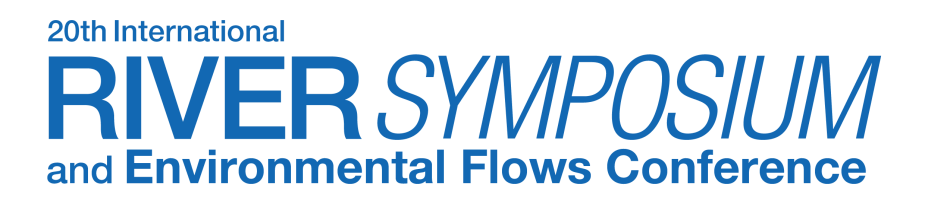 CURRENT CHALLENGES
The Rewarding Mechanisms of Hydrological Ecosystem Services should be studied widely.

This SA methodology should be applied in more RMHES initiatives in Peru.
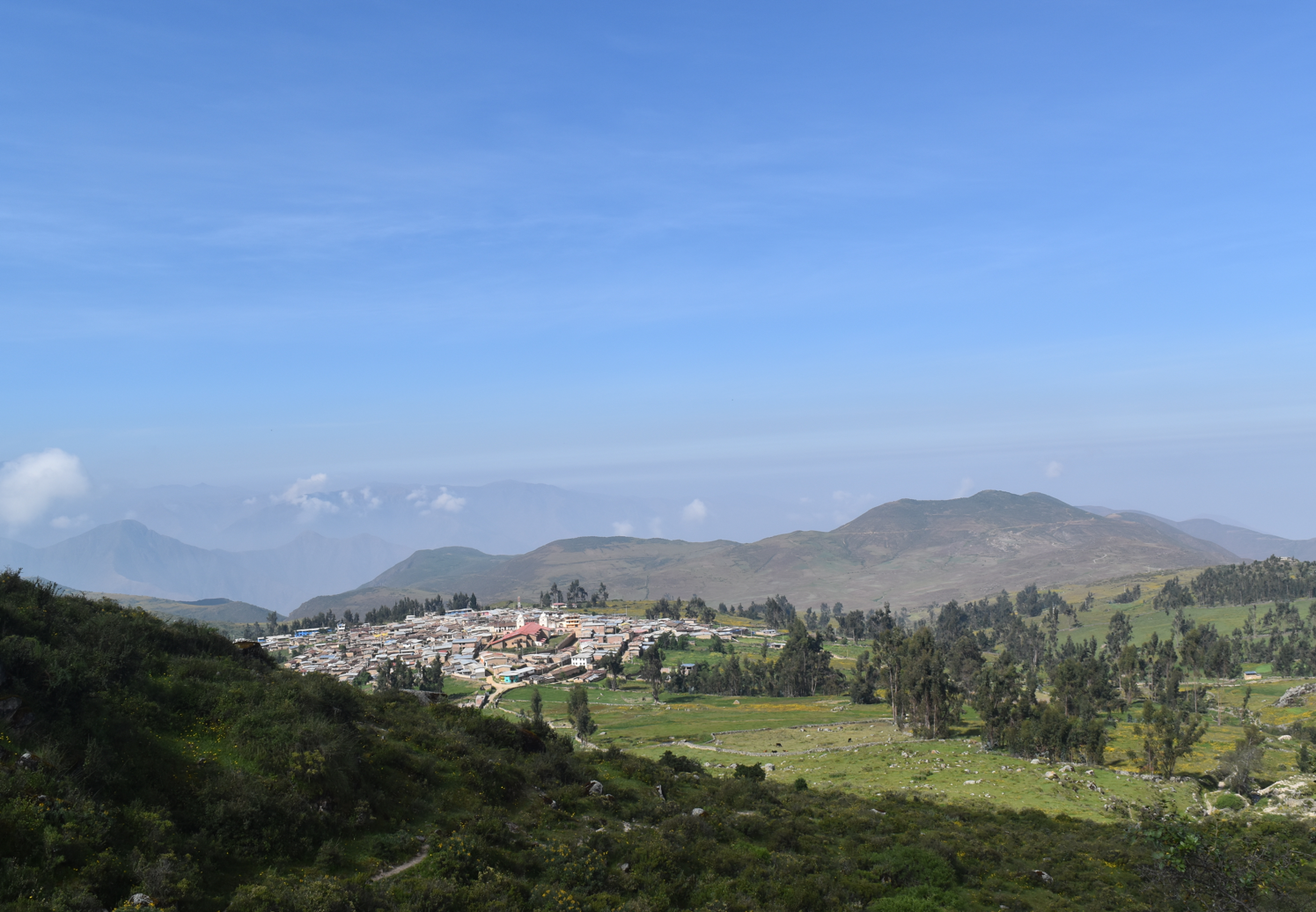 THANK YOU
Huamantanga, one of the rural communities that is implementing the RMHES.